স্বাগতম
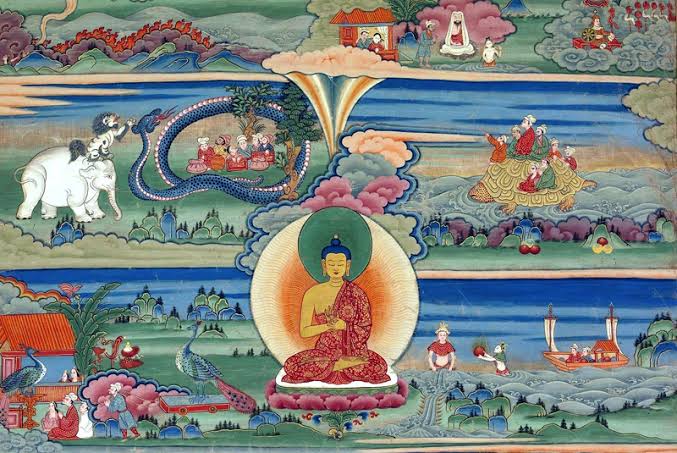 1
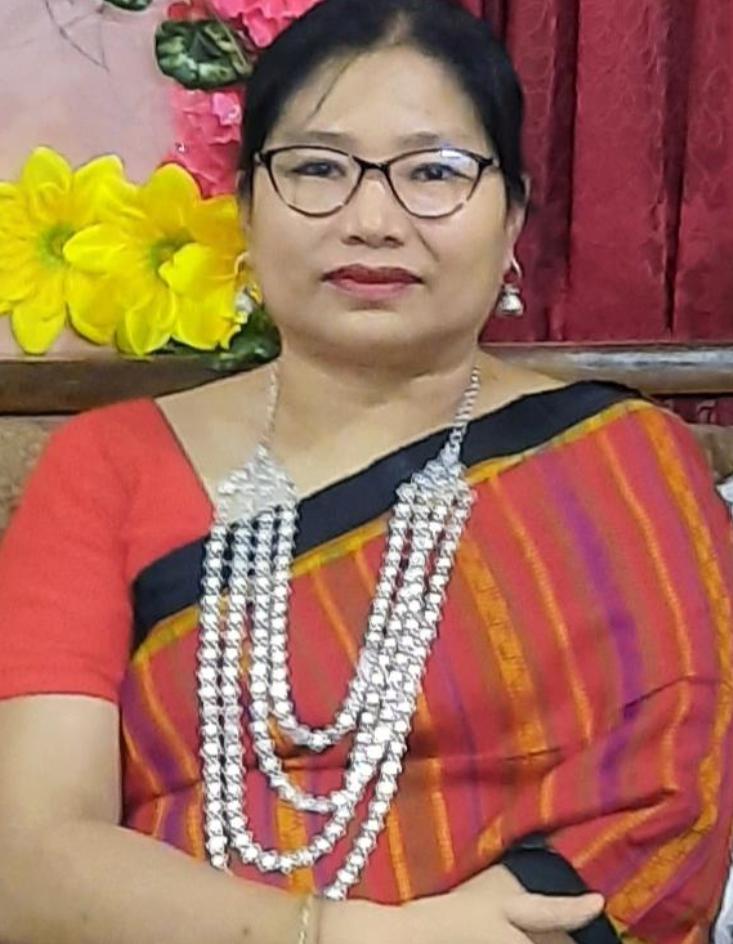 পরিচিতি
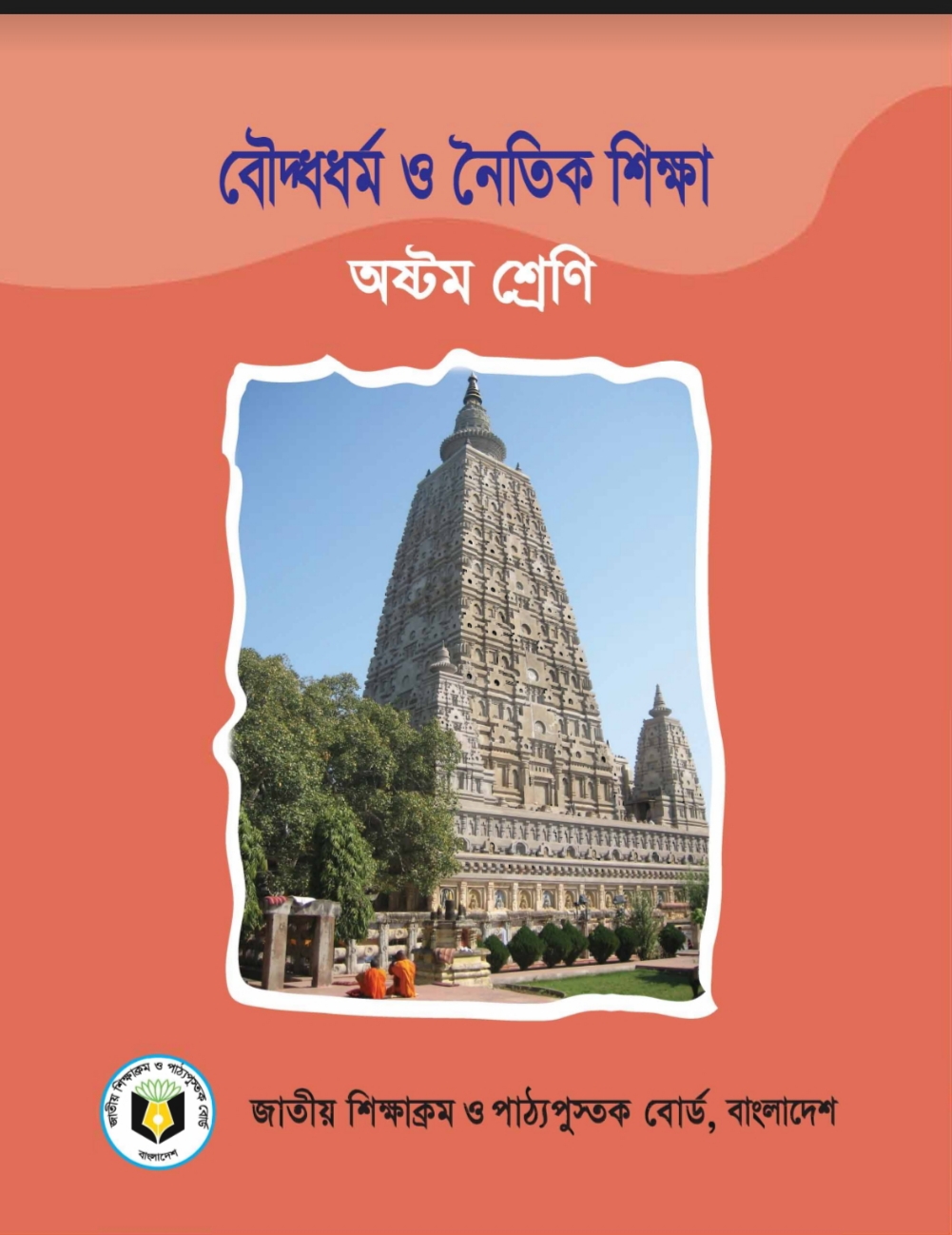 বিষয়ঃ বৌদ্ধ ধর্ম নৈতিক শিক্ষা
শ্রেণিঃ ৮ম
অধ্যায়ঃ ৯ম
পাঠঃ ৩(গৃধ্র জাতক)
তন্দ্রা চাকমা
সহঃশিক্ষক
রাণী দয়াময়য়ী উচ্চ বিদ্যালয়
রাংগামাটি
2
শিখন ফল
এই পাঠ শেষে শিক্ষার্থীরা ---------
১।  জাতক কাহিনী বলতে পারবে।
২।জাতক কাহিনীর গুরুত্ব ব্যাখ্যা করতে পারবে।
৩।জাতক কাহিনীর শিক্ষা জীবনে প্রয়োগ করতে পারবে।
[Speaker Notes: এই স্লাইডটি ব্যবহার করার জন্য বাটনের ধারাবাহিকভাবে (১,২,৩,৪,৫) অগ্রসর হতে হবে। বামের বাটনসমূহে মহাসাগরগুলোর নামে ক্লিক করলে মহাসাগরগুলো হাইলাইট হবে।]
নিচের ছবি গুলো দেখে বলি
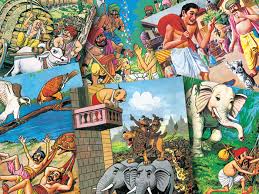 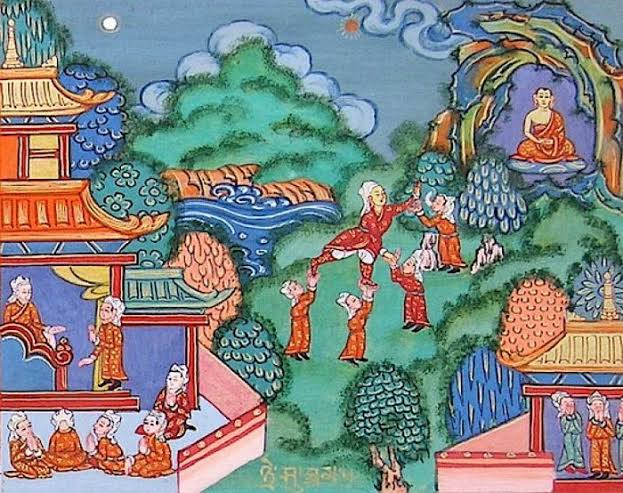 জাতকের কাহিনী
জাতকের কাহিনী
জাতক কী?
জাতক কাহিনী কতটি?
[Speaker Notes: এই স্লাইডটি ব্যবহার করার জন্য বাটনের ধারাবাহিকভাবে (১,২,৩,৪,৫) অগ্রসর হতে হবে। বামের বাটনসমূহে মহাসাগরগুলোর নামে ক্লিক করলে মহাসাগরগুলো হাইলাইট হবে।]
আজকের পাঠ
জাতক
               গৃধ্র জাতক
5
একক কাজ
সময়ঃ ৫ মিনিট
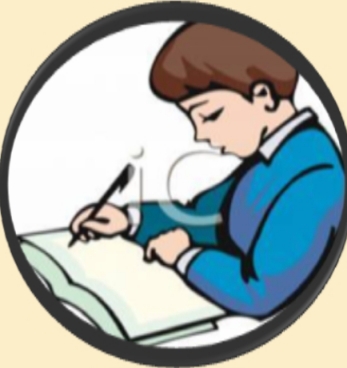 জাতক কাহিনীর শিক্ষা কীভাবে আমাদের জীবনে প্রভাব ফেলতে পারে।
6
[Speaker Notes: মানচিত্র দেখে বিভিন্ন মহাসাগরের নাম ও অবস্থান নিজের খাতায় লিখবে। শিক্ষক প্রয়োজনে শিক্ষার্থীদের মাউস দিয়ে চিহ্নিত করতে বলতে পারেন।]
নিচের ছবিটি দেখে বলি
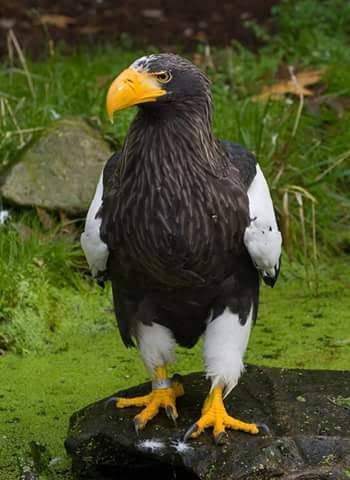 বারানসির রাজা ব্রম্মদত্তের সময় বোধিসত্ব গৃধ্র বা শকুন হয়ে জন্মেছিলেন।
7
[Speaker Notes: এই স্লাইডের মাধ্যমে ছবি দেখিয়ে পাঠ ঘোষণা করতে পারেন। ইচ্ছা করলে বাস্তব উপকরণ ভূগোলোক এনেও পাঠ ঘোষণা করতে পারেন।]
বুড়ো মা বাবা(বোধিসত্ত্বরুপে)
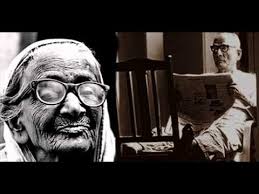 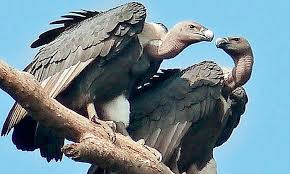 বড় হওয়ার তিনি বুড়ো মা-বাবাকে সেবা করতেন।
8
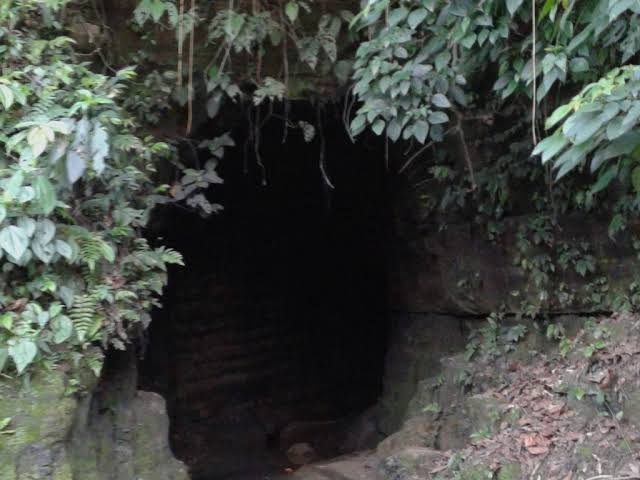 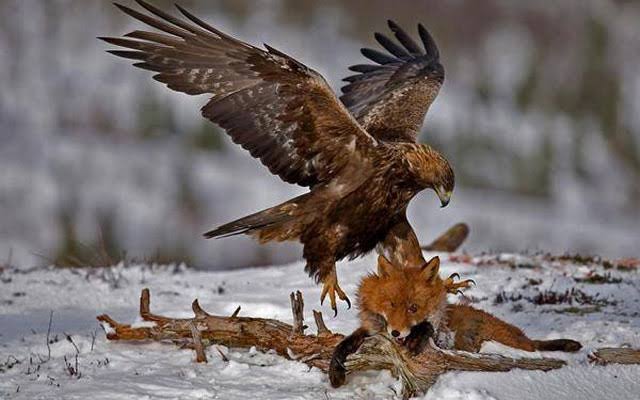 গৃধ্র শ্মশান থেকে গরুর মাংস এনে বৃদ্ধ মা- বাবাকে খাওয়াতেন।
পর্বতের উপর শকুনদের নির্জন গুহায় বাস।
9
[Speaker Notes: প্রশ্নোত্তরের মাধ্যমে অগ্রসর হলে ভালো হবে।
এভাবে প্রশ্ন করা যেতে পারে-১। চিত্রটি কোন মহাসাগরের? ২। এই মহাসাগরটি কোথায় অবস্থিত? শিক্ষার্থীরা উত্তর দিলে নিচের ক্যাপশন প্রদর্শন করতে পারেন।]
শ্মশান
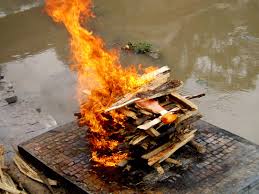 ব্যাধ শকুন ধরার জন্য ফাঁদ পেতে রাখত।
10
[Speaker Notes: প্রশ্নোত্তরের মাধ্যমে অগ্রসর হতে হবে।এভাবে প্রশ্ন করা যেতে পারে-১। চিত্রটি কোন মহাসাগরের? ২। এই মহাসাগরটি কোথায় অবস্থিত? ? শিক্ষার্থীরা উত্তর দিলে নিচের ক্যাপশন প্রদর্শন করতে পারেন।]
ব্যাধের ফাঁদে আটক গৃধ্র
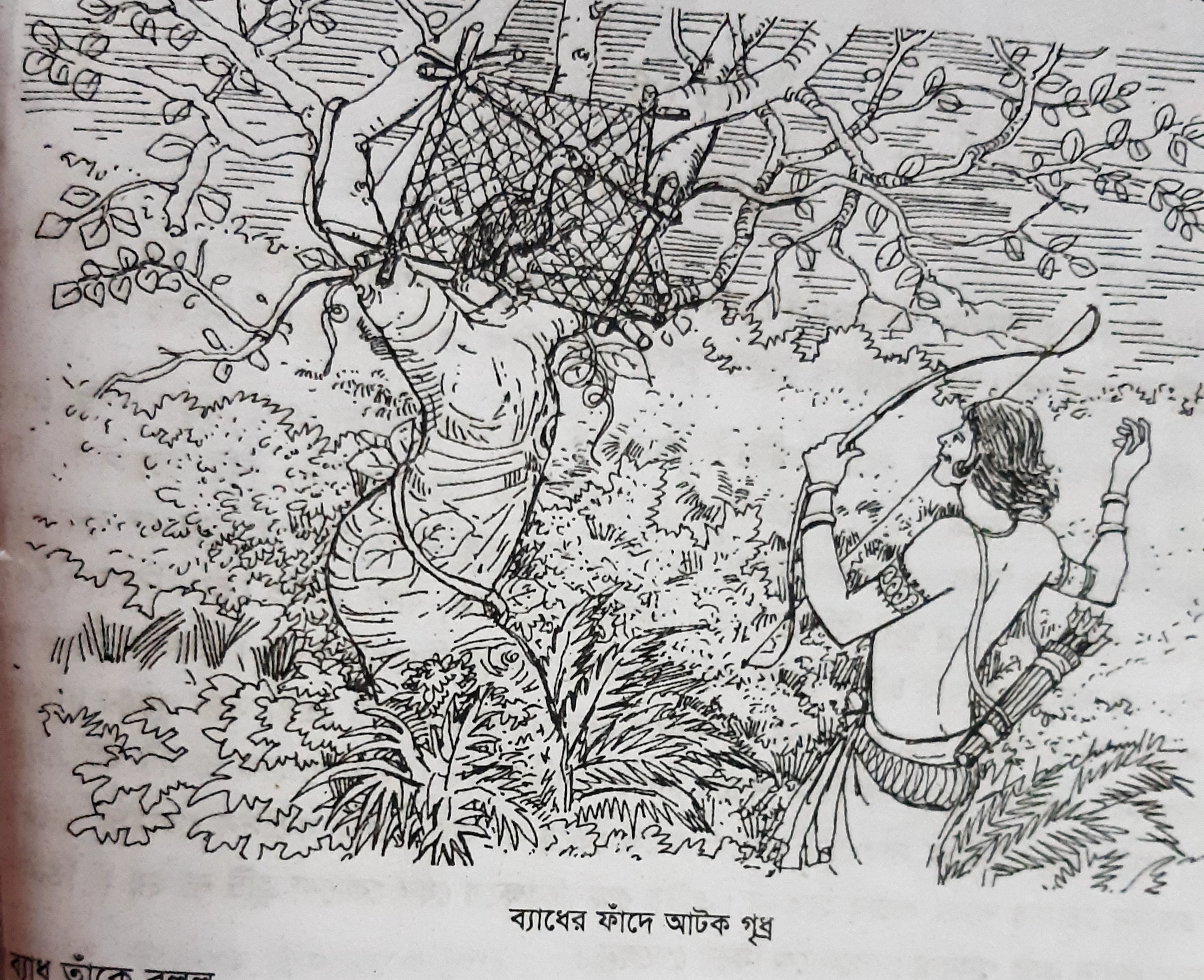 শ্মশানে ঢুকতেই ফাঁদে আটকা পড়ল গৃধ্র। তখন তিনি তার জন্য চিন্তা না করে
তার বুড়ো মা-বাবার কথা চিন্তা করলেন।
[Speaker Notes: প্রশ্নোত্তরের মাধ্যমে অগ্রসর হতে হবে।
এভাবে প্রশ্ন করা যেতে পারে-১। চিত্রটি কোন মহাসাগরের? ২। এই মহাসাগরটি কোথায় অবস্থিত? ? শিক্ষার্থীরা উত্তর দিলে নিচের ক্যাপশন প্রদর্শন করতে পারেন।]
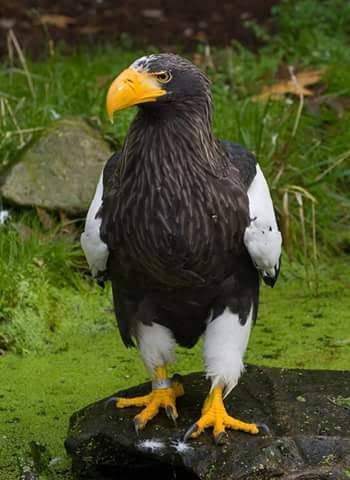 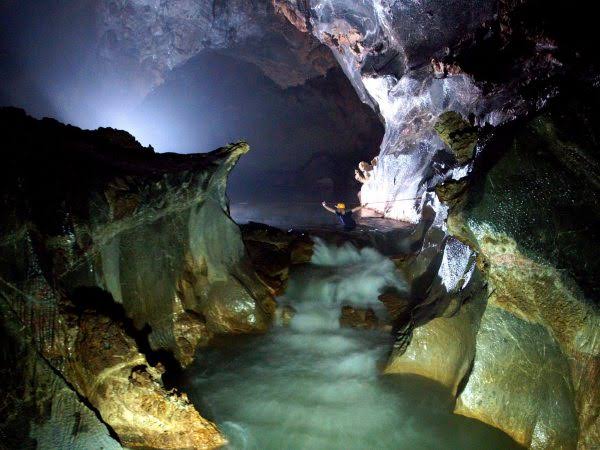 গৃধ্র তার বুড়ো মা-বাবার কথা
চিন্তা করতে করতে বিলাপ করতে থাকে।
খেতে না পেয়ে তার মা- বাবা গুহার ভিতর না খেয়ে মরে যাবে।
12
[Speaker Notes: প্রশ্নোত্তরের মাধ্যমে অগ্রসর হতে হবে।
এভাবে প্রশ্ন করা যেতে পারে-১। চিত্রটি কোন মহাসাগরের? ২। এই মহাসাগরটি কোথায় অবস্থিত?]
ব্যাধের ফাঁধে শকুন
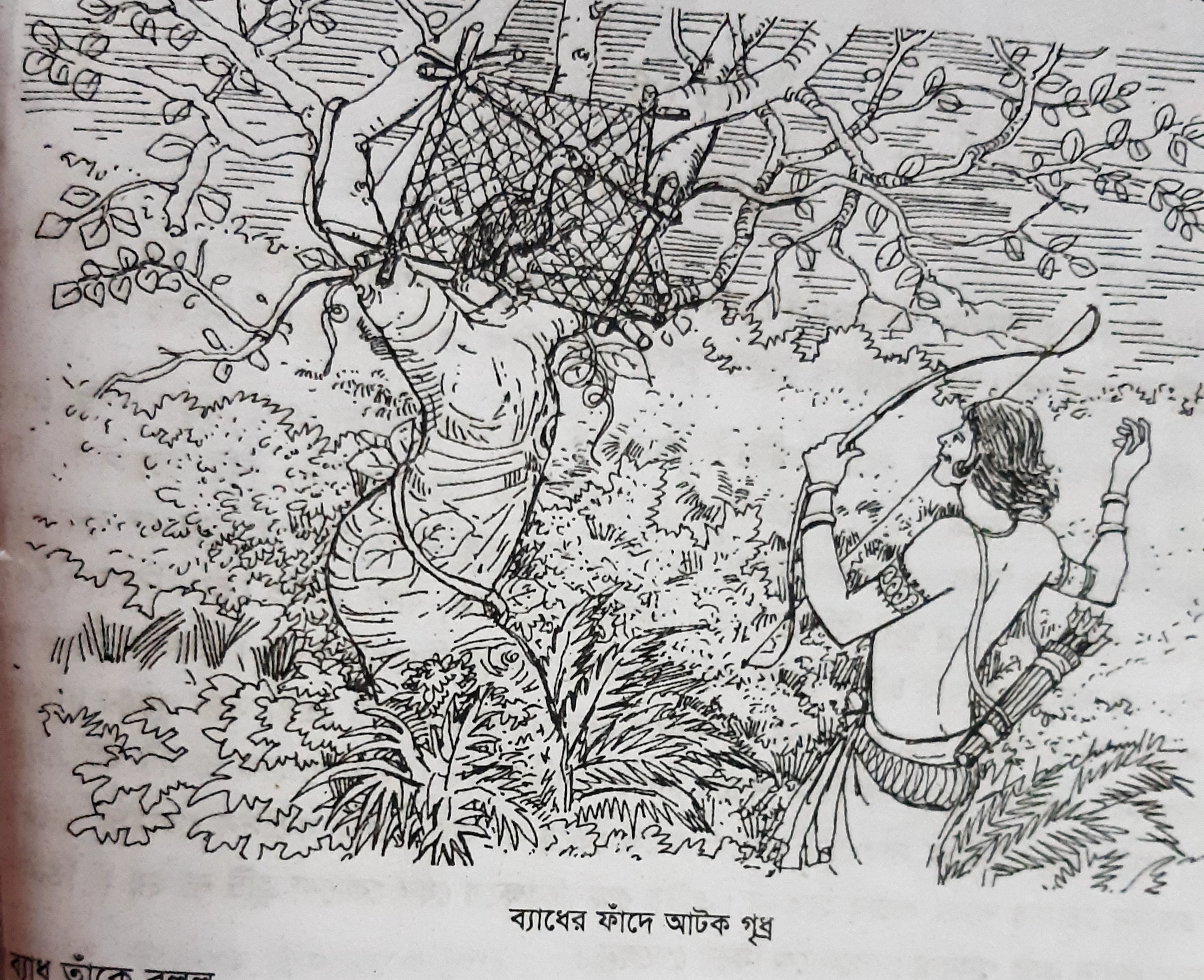 নিষ্ঠুর ব্যাধের ফাঁধে আমি আটকে পড়েছি।তার বুড়ো মা – বাবার দুঃখ,দুর্দশা কে ঘোচাবে?
13
[Speaker Notes: প্রশ্নোত্তরের মাধ্যমে অগ্রসর হতে হবে।
এভাবে প্রশ্ন করা যেতে পারে-১। চিত্রটি কোন মহাসাগরের? ২। এই মহাসাগরটি কোথায় অবস্থিত?]
পাখি হয়ে মানুষের মত কথা ।
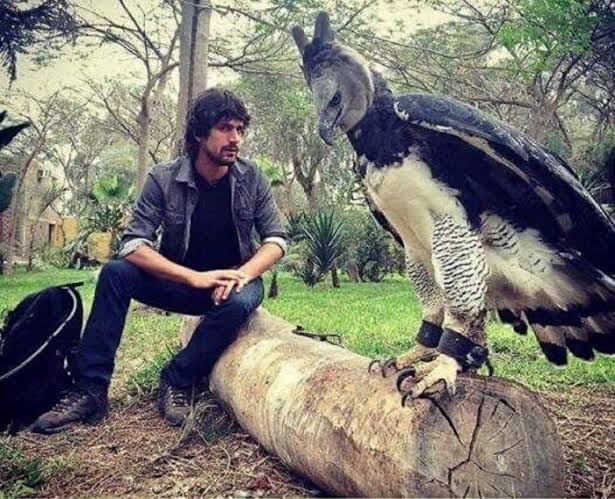 ব্যাধ জিজ্ঞেস করল – কী দুঃখ,কী দুদর্শা তোমার?
14
[Speaker Notes: প্রশ্নোত্তরের মাধ্যমে অগ্রসর হতে হবে।  প্রশ্ন করতে পারেন মহাদেশ কী? শিক্ষার্থীরা উত্তর দিলে মহাদেশের সংগা প্রদর্শন করতে পারেন।]
বোধিসত্ত্ব ব্যাঁধের ফাঁদে আটকা পড়লেন কেন?
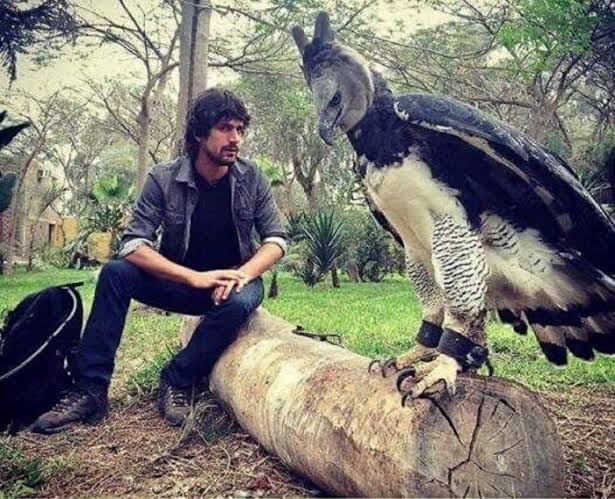 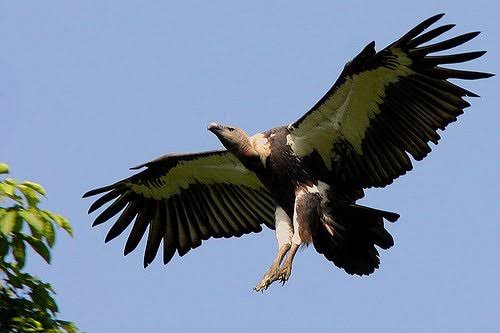 শকুনেরা আকাশের অনেক দূর থেকে মরা জিনিষ দেখতে পায়।তুমি দেখতে পেলে না কেন?
আয়ু শেষ হলে জীবগণ কাছের জিনিষ ও দেখে না।তাই ফাঁদ দেখতে পাইনি।
15
[Speaker Notes: এই স্লাইডটি ব্যবহার করার জন্য মানচিত্রের নির্দিষ্ট স্থানে গিয়ে ক্লিক হরতে হবে। যেমন- আটলান্টিক মহাসাগর চিহ্নিত করার জন্য জন্য মানচিত্রের আটলান্টিক মহাসাগর উপরে মাউস পয়েন্টার নিয়ে ক্লিক করুন। 
কাজটি শিক্ষার্থীদের দিয়ে করালে তারা বেশি আনন্দ পাবে।]
জোড়ায় কাজ
সময়ঃ ৫ মিনিট
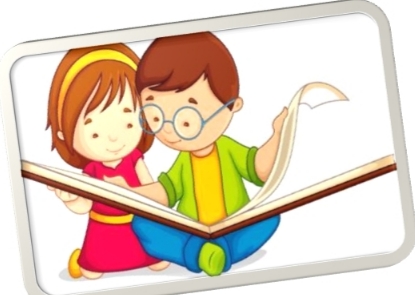 পিতা মাতার কল্যাণে তুমি ভবিষ্যতে কী করবে তার একটি পরিকল্পনা তৈরী কর।
16
[Speaker Notes: শিক্ষার্থীরা প্রথমে জোড়ায় আলোচনা করে নিজ নিজ জোড়ায় লিখবে। পরে শিক্ষক মহাদেশগুলো চিহ্নিত করে দেবেন।]
বোধিসত্ত্ব রুপে গৃধ্রের পিতা- মাতা
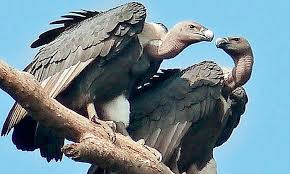 বুড়ো মা-বাবার কথা ভাবছে দেখে ব্যাধ মুগ্ধ হয়ে গৃধ্রকে ছেড়ে দিল।যে তুমি নির্ভয়ে চলে যাও,মা-বাবার সেবা কর।
17
[Speaker Notes: মহাদেশসমূহের প্রাকৃতিক বৈচিত্র্য সম্পর্কে আপনার মতো করেও ব্যাখ্যা করতে পারেন।]
বোধিসত্ত্ব রুপে গৃধ্র
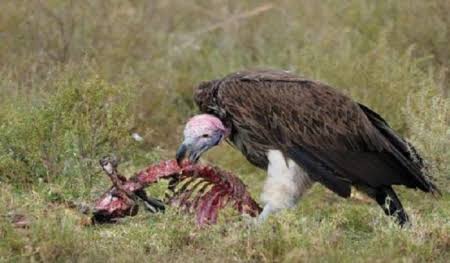 বোধিসত্ত্বরুপী গৃধ্র মৃত্যুর হাত থেকে রক্ষা পেয়ে ব্যাধকে ধন্যবাদ দিলেন।তারপর শ্মশান থেকে মুখে করে মাংস নিয়ে মা-বাবার কাছে চলে গেলেন।
18
[Speaker Notes: প্রশ্নোত্তরের মাধ্যমে অগ্রসর হতে হবে।
এভাবে প্রশ্ন করা যেতে পারে-১। চিত্রটি কোন কোন ধরণের ভূমি?]
দলগত কাজ
সময়ঃ ৮ মিনিট
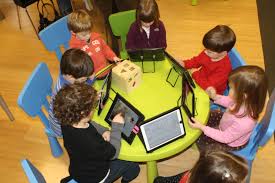 গৃধ্র জাতক কাহিনীর মতো কোন কাহিনী শিক্ষার্থীদের জানা থাকলে
আলোচনা করে লেখ।(১০-১৫ লাইন)।
19
[Speaker Notes: কয়েকটি দলে বিভক্ত করে প্রত্যেক দলে আলাদা আলাদা সমস্যা সমাধান করতে দিতে পারেন।]
উপদেশ
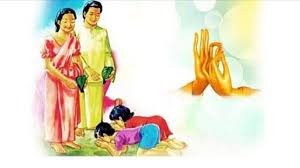 মা- বাবার প্রতি শ্রদ্ধাশীল ও সত্যবাদিতা চরম বিপদ থেকে রক্ষা করে।
20
[Speaker Notes: প্রশ্নোত্তরের মাধ্যমে অগ্রসর হতে হবে।]
মূল্যায়ন
১।রাজা ব্রম্মদত্তের সময়ে বোধিসত্ত্ব কী রুপে জন্মেছিলেন?
২।বোধিসত্ত্ব কাদের জন্য খাবার সংগ্রহ করতেন?
৩।বোধিসত্ত্ব ব্যাধের ফাঁদে আটকা পড়লেন কেন?
৪।জাতকের এই শিক্ষা জীবনে কীভাবে কাজে লাগানো যায়?
21
[Speaker Notes: প্রশ্নোত্তরের মাধ্যমে অগ্রসর হতে হবে।]
মূল্যায়ন
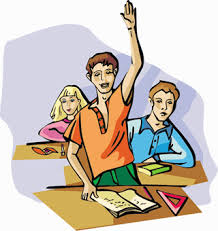 বহুনির্বাচনি  প্রশ্নঃ ১
১। শ্মশানে শকুন ধরার জন্য ফাঁদ পেতে রাখত কে?
(ক) ব্রাম্মণ
(খ) ভিক্ষু
(গ) শূদ্র
(ঘ) ব্যাধ
22
[Speaker Notes: শিক্ষার্থীরা যে Option টি উত্তর দেবে সেই Option টির উপর ক্লিক করতে হবে।]
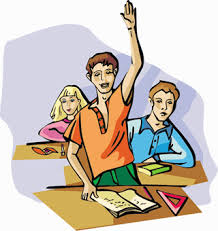 বহুনির্বাচনি  প্রশ্নঃ ২
২। অতীশ গৃধ জাতক সম্পর্কে কয়েকটি বাক্য লেখে।তার যে বাক্যটি সঠিক-
i. বোধিসত্ত্ব শকুন হয়ে জন্মান।
ii. বোধিসত্ত্ব মা- বাবার সেবা করতেন।
iii. বোধিসত্ত্ব ফাঁদে আটকা পড়েছিলেন।
নিচের কোনটি সঠিক সেখানে ক্লিক কর
(ক) i
(খ) ii.
(গ) i ও ii.
(ঘ) i, ii ও iii.
23
[Speaker Notes: শিক্ষার্থীরা যে Option টি উত্তর দেবে সেই Option টির উপর ক্লিক করতে হবে।]
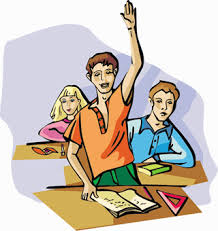 বহুনির্বাচনি  প্রশ্নঃ ৩
৩।`গৃধ্র’ শব্দের অর্থ কী?
(ক) বানর
(খ) কুমির
(গ) হাতি
(ঘ) শকুন
24
[Speaker Notes: শিক্ষার্থীরা যে Option টি উত্তর দেবে সেই Option টির উপর ক্লিক করতে হবে।]
বাড়ির কাজ
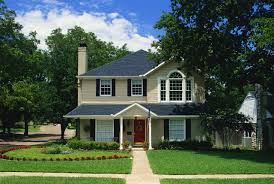 জাতকের এই শিক্ষা জীবনে কীভাবে কাজে লাগানো যায়।
25
ধন্যবাদ
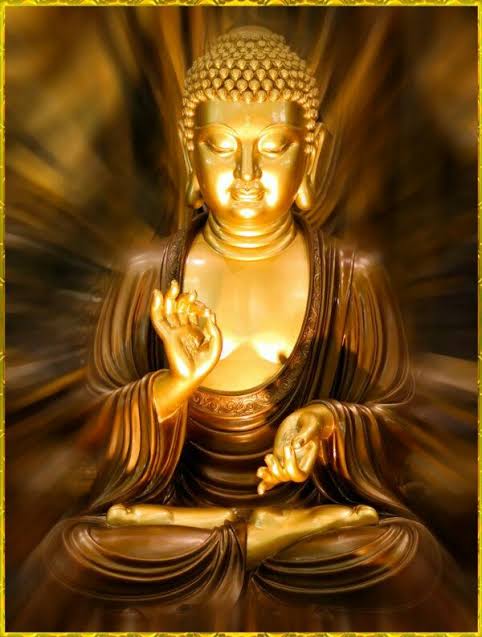 26